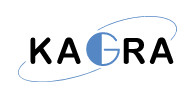 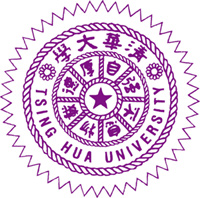 Interface Optics Part
SQB1 and SQB2
Part of injecting FDS
Third version
Huali Chen
20230404
Location:
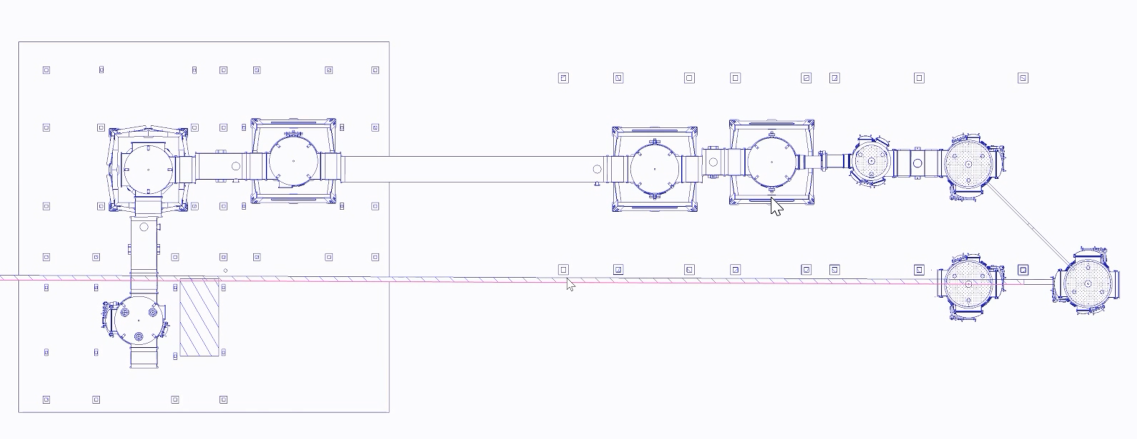 OMMT
OMC
△Y1=2.250m
△X1=2.8328m
△Y2=1.987m
SQB2
SQB1
X
Y
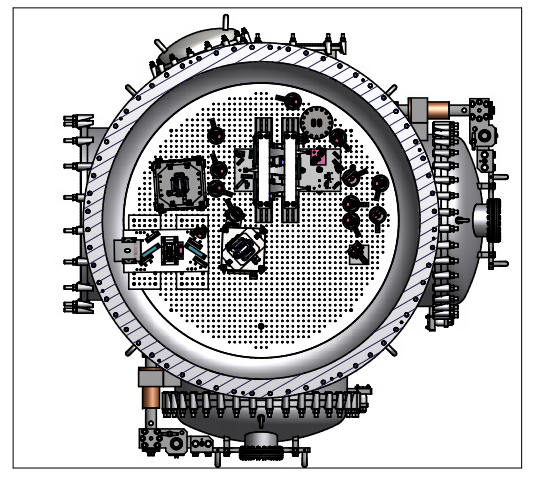 1.587m
1.298m
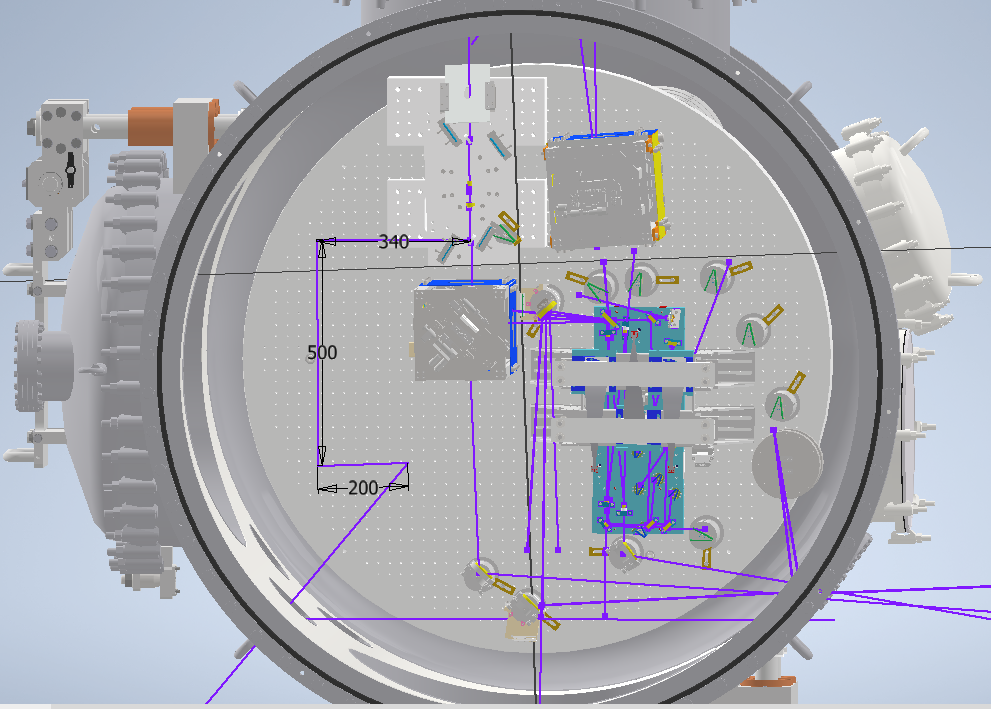 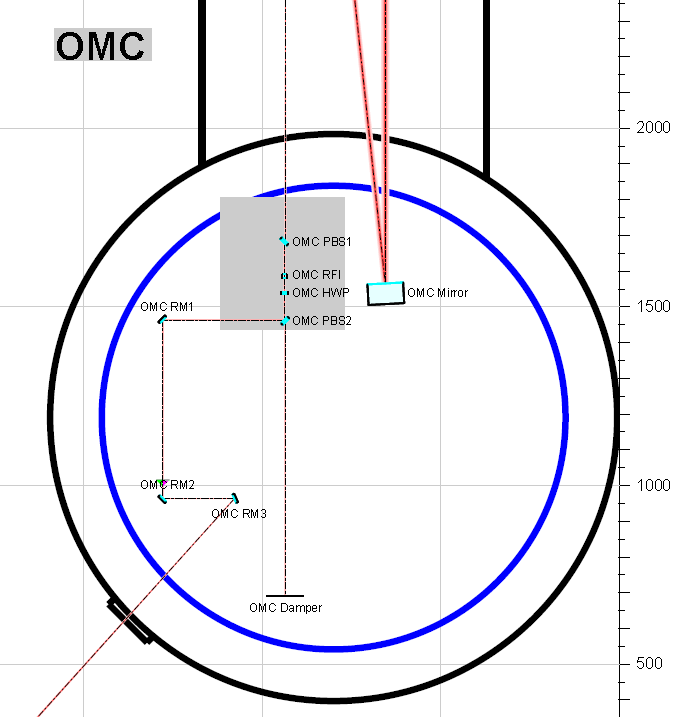 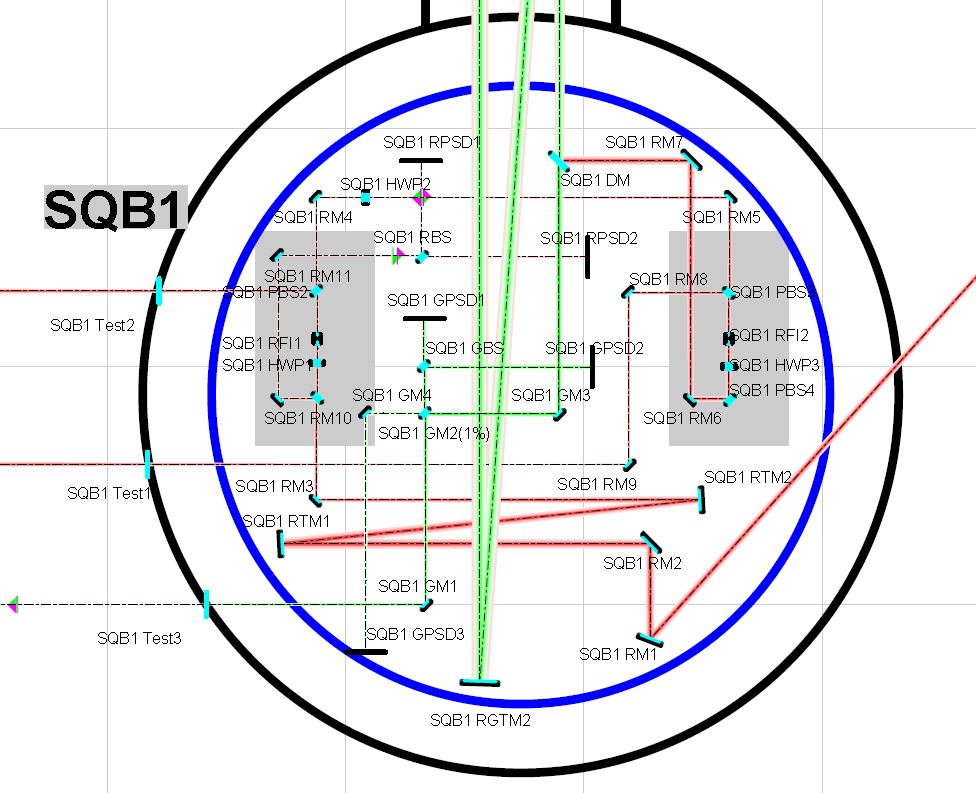 1064nm:
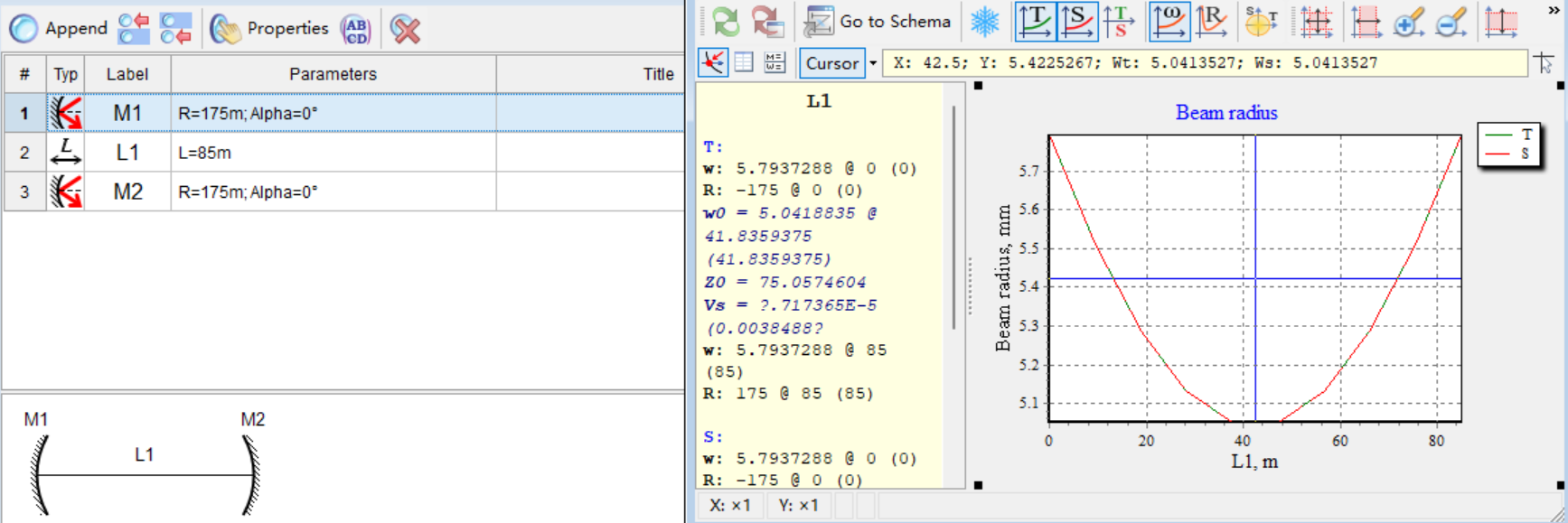 FC:85m    ROC=175m
532nm:
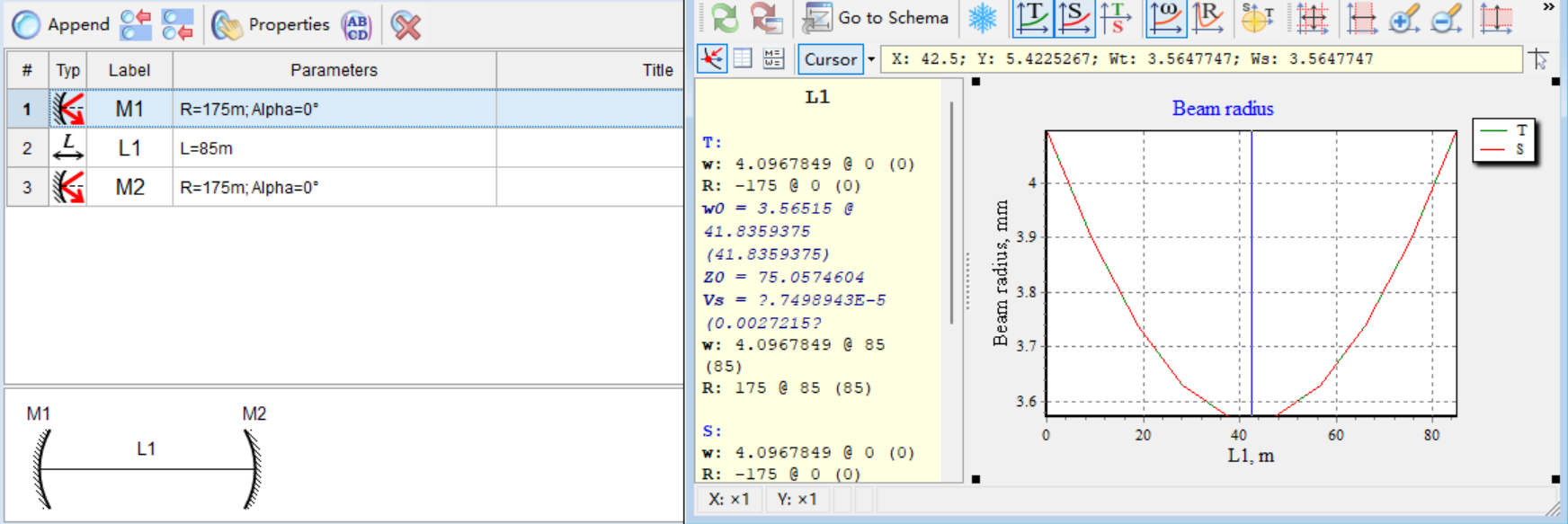 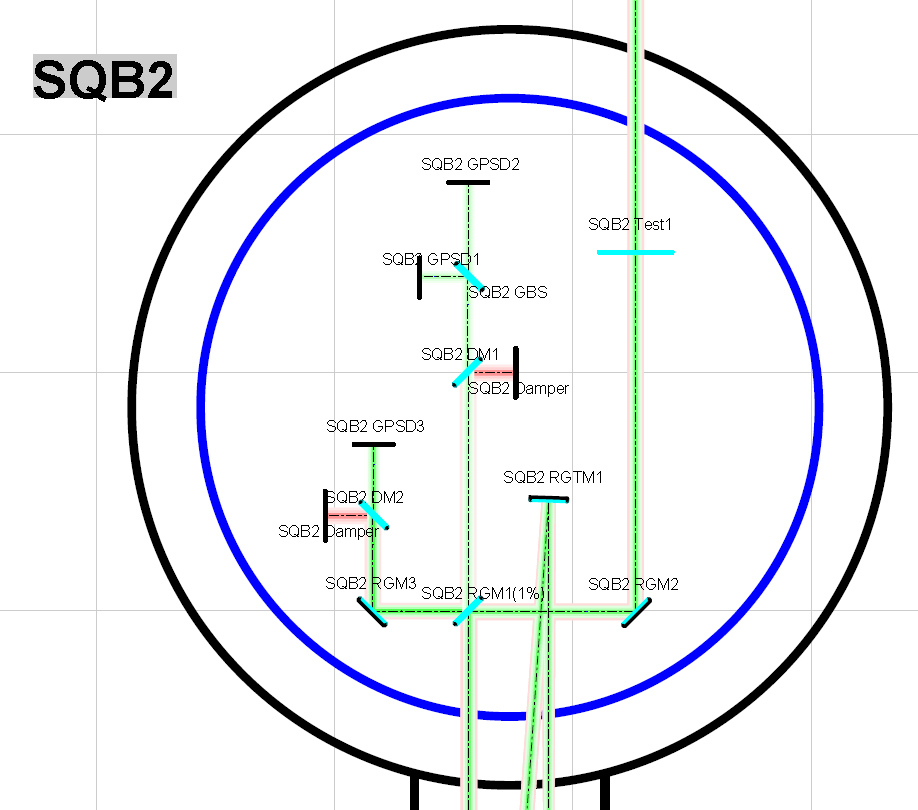